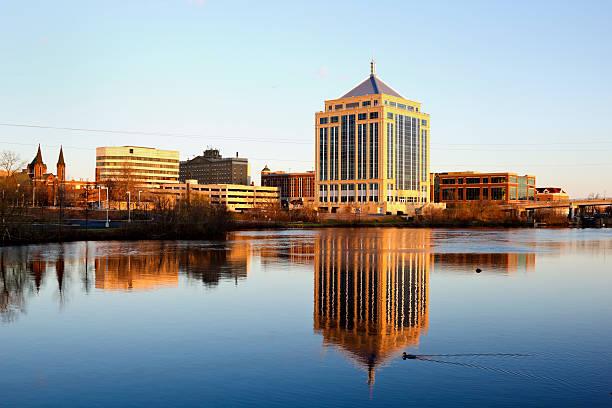 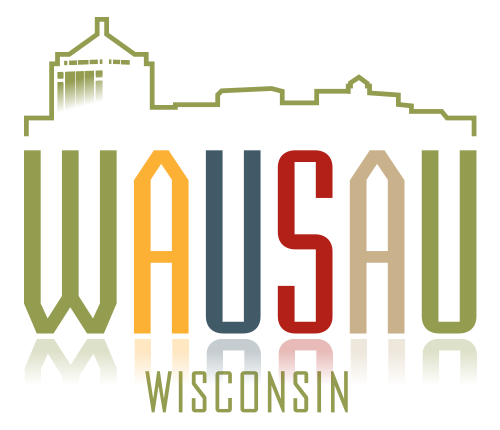 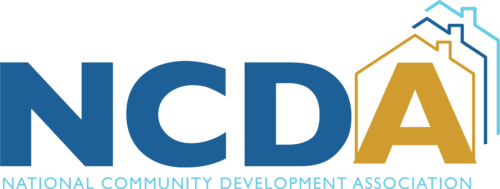 Community Development Department
Best Practices for 
Public Service Grants
June 12, 2025
The Stats Behind Wausau
Located in North Central WI
Wausau Population: 40,000
MSA Principal City
Metro Population:138,067
Median Age: 41.2
Median Income: $76,185
Median Home Value: $205,500
Median Poverty Rate: 8.91%
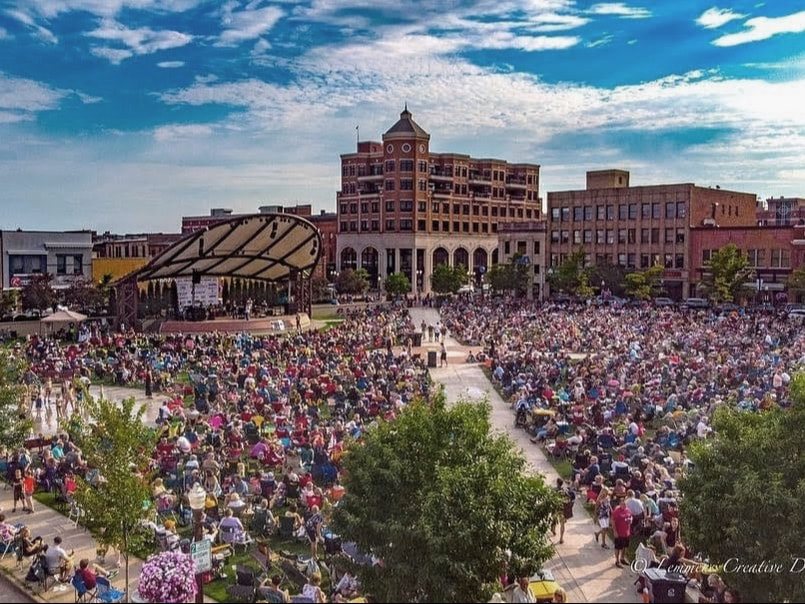 Wausau’s CDBG       	Statistics
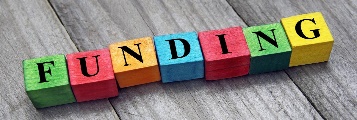 Allocations over the past 4 years have ranged from $597,000 to $647,000.
2025 allocation is $578,864, a 2% decrease from 2024, or about $22,000 less.
Public Service Activities: 10–15% of annual allocation (max $86,800/yr).
On average, 4 to 6 Public Service Activities receive funding annually.
Internal Public Facilities are funded each year, with occasional support for external projects.
Public Service Subrecipients
CDBG Application Process for New Applicants / New Non-Profits
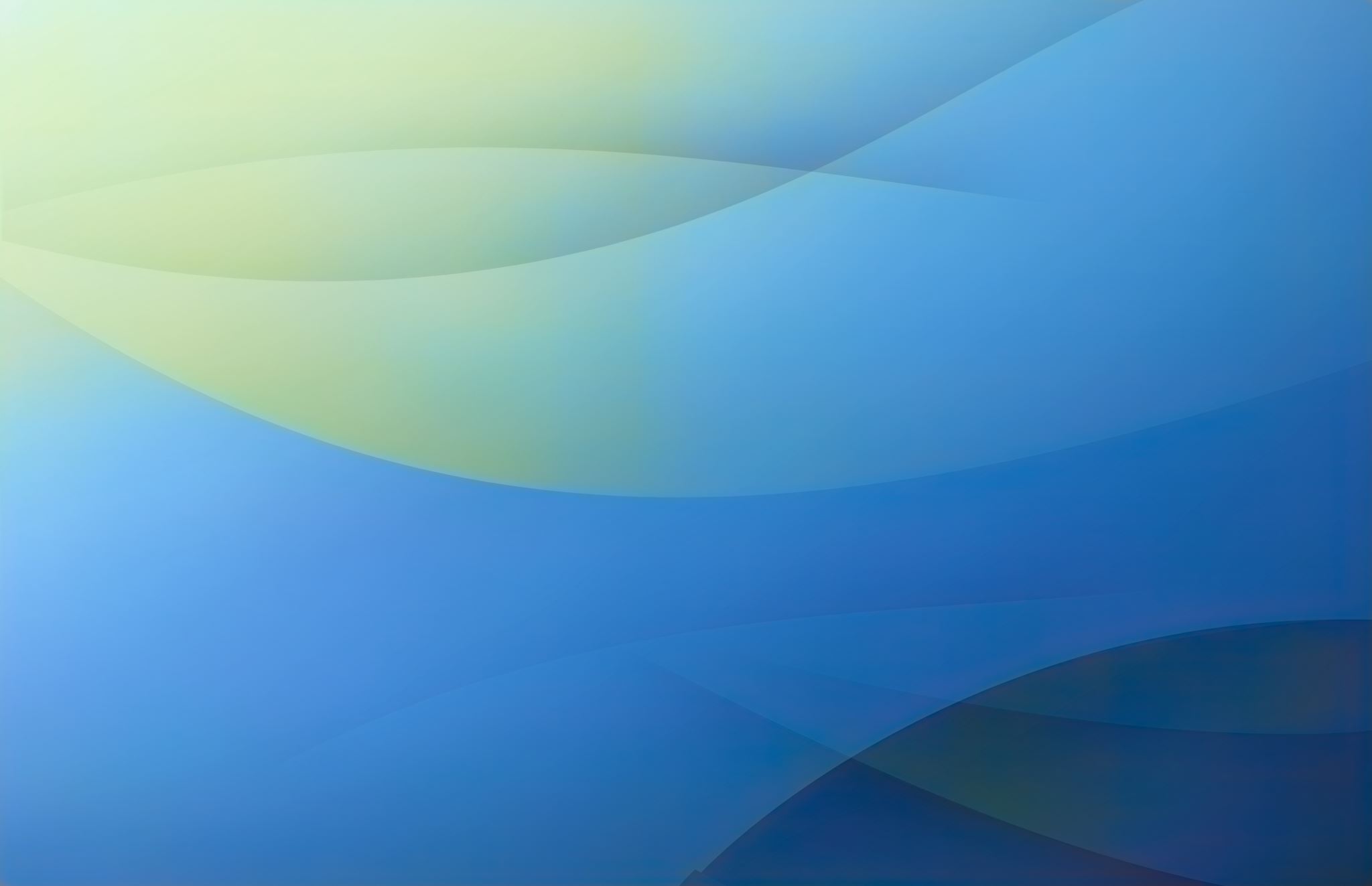 Application Submission: 				    Required Documents
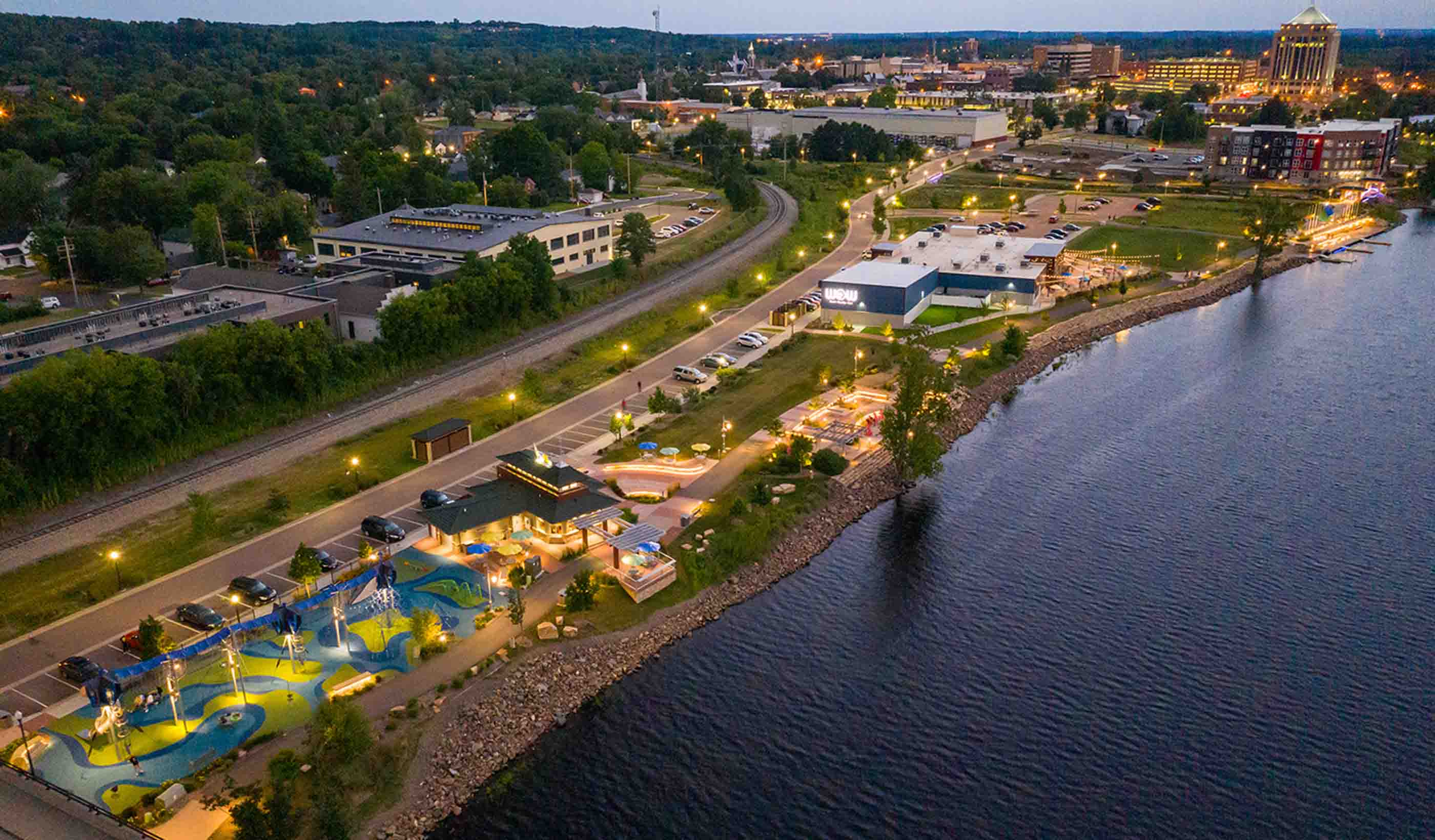 Repeat Subrecipient Review
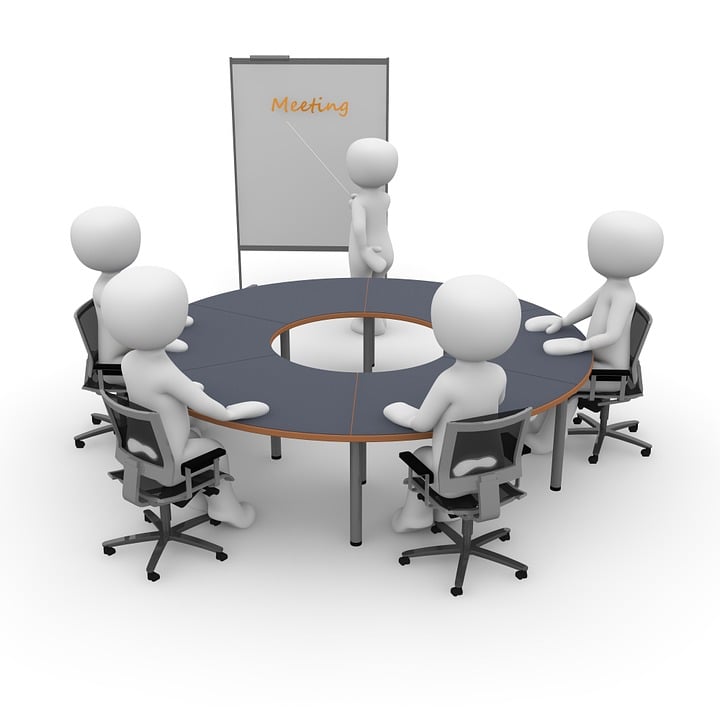 Citizens Advisory Committee
Share priority areas from the 5-Year Consolidated Plan.
Update on upcoming or potential projects.
Encourage members to share info on new local agencies.
Include a Council member to help advocate for approvals.
Leverage members connected to foundations for referrals.
Educate on subrecipient reporting, monitoring, and staff time involved.
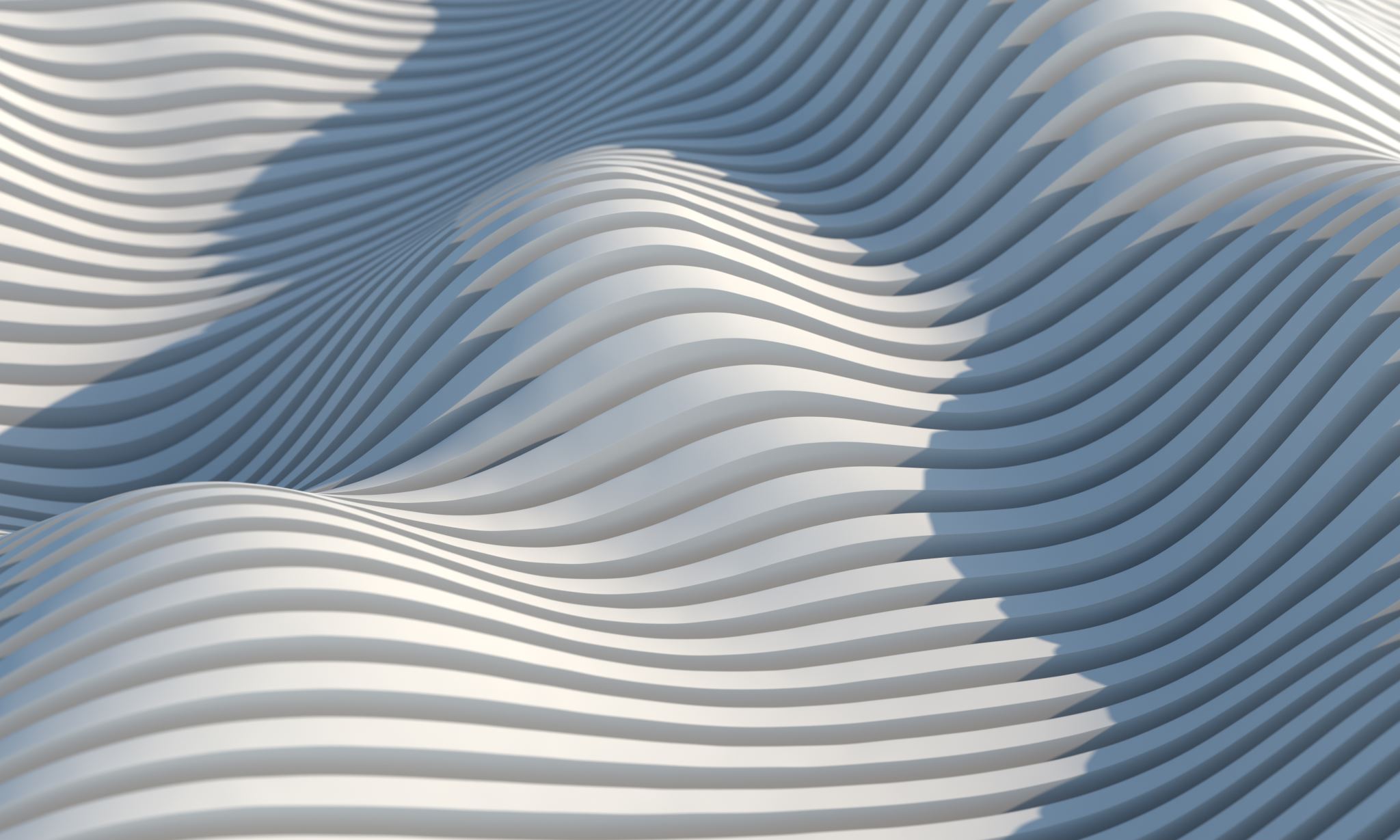 Funding Recommendations
Now What? Post-Award Essentials
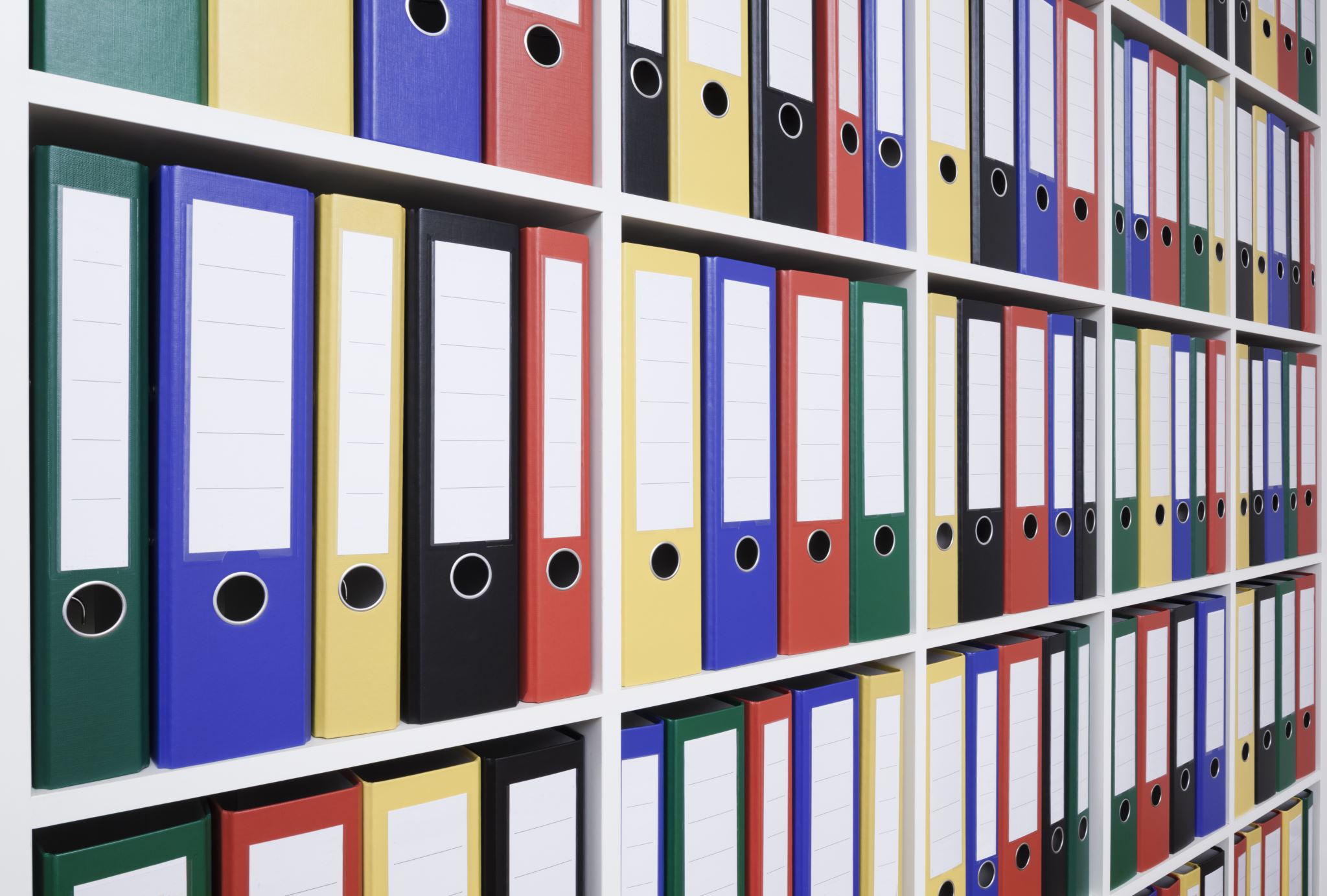 Documentation Requirements
Subrecipients must keep accurate, up-to-date records of how CDBG funds are used, retained for 3 years after the final audit.
Organize records into the following categories:
Application
Completed application and supporting materials
Application-related correspondence
Current list of Board of Directors with term dates
Grant Agreement
Signed contract and any amendments
Related correspondence and conditions
Contact info for grant administrators
Program Procedures
Copies of forms, brochures, and materials used
Financial Management
Accounting records (general ledger, entries)
Source documents (invoices, payroll, receipts)
Deposit slips, bank records, canceled checks
Match documentation (if applicable)
Property acquisition/disposition records (if applicable)
Proof of insurance and bonding
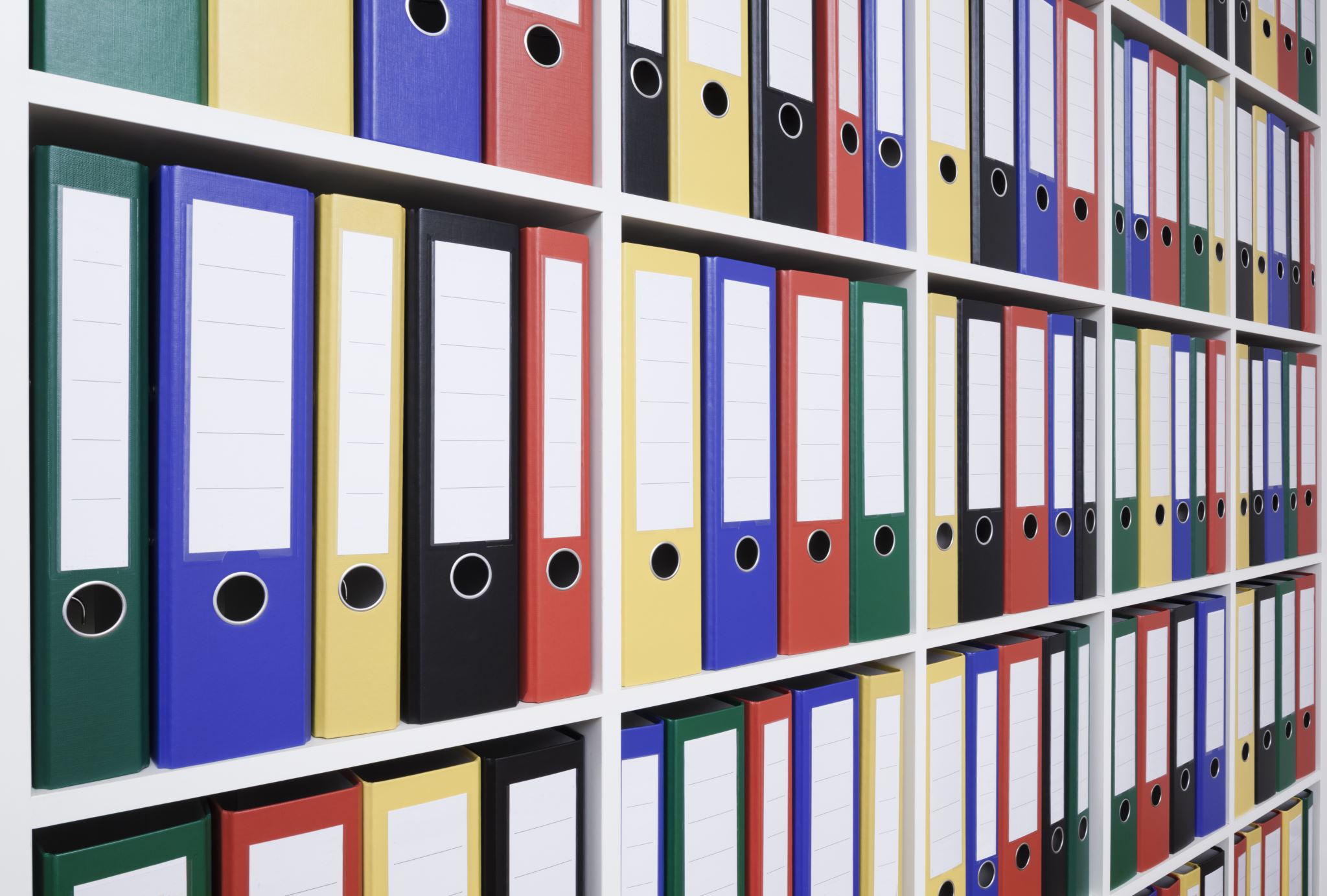 Documentation RequirementsContinued
Activity Reports
Copies of all required reports
Equal Opportunity / Fair Housing
Affirmative Action Plan & compliance documentation
Demographic data on program participants
Efforts to use WMB vendors
Fair housing activity records (if applicable)
Employment data for CDBG-funded activities
Section 504
If 15+ employees: designate coordinator, notify participants & evaluate compliance
Monitoring
Reports, findings, responses, & clearance documentation
Program Close-Out / Audit
Final report and audit documents
General Correspondence
Other relevant emails or letters not categorized above
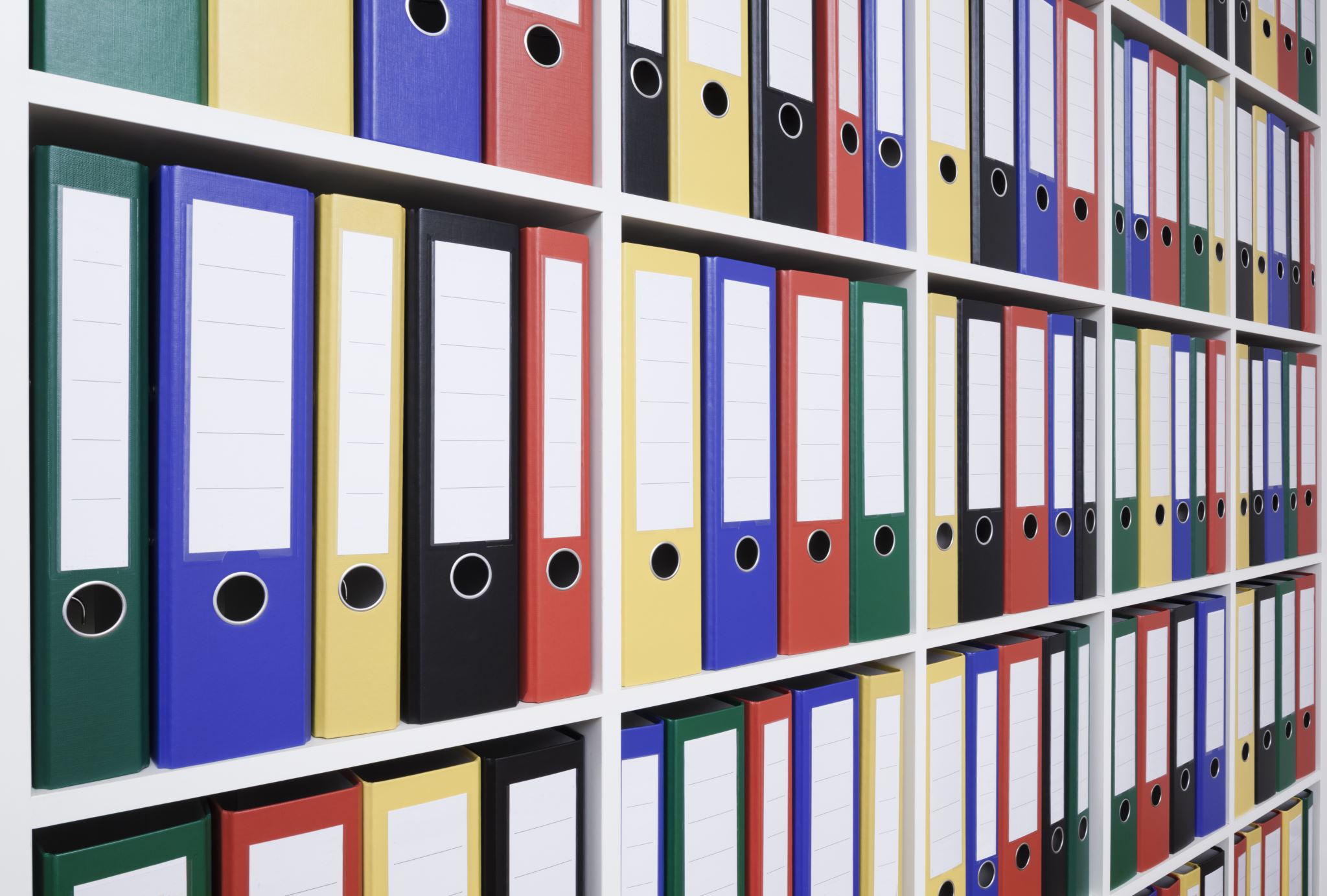 Documentation RequirementsContinued
Individual Project FilesMaintain a separate file for each assisted household. Use this as a checklist to ensure all required documents are included.
Required Documentation:
Completed application with name, address, household size, income, demographics, target area & need
Release of Information form
Income verification (for low-mod activities)
Proof of services provided & completion status
Follow-up documentation
Record of other assistance (type, date, provider)*
Housing quality standards documentation*
Financial records of assistance*
Amount, purpose, date, & frequency
If assistance is a loan, include:
Loan Agreement & Terms
Security
Right of Rescission
Truth in Lending
*Required only for direct financial assistance activities.
Templates & ToolsShare & Support
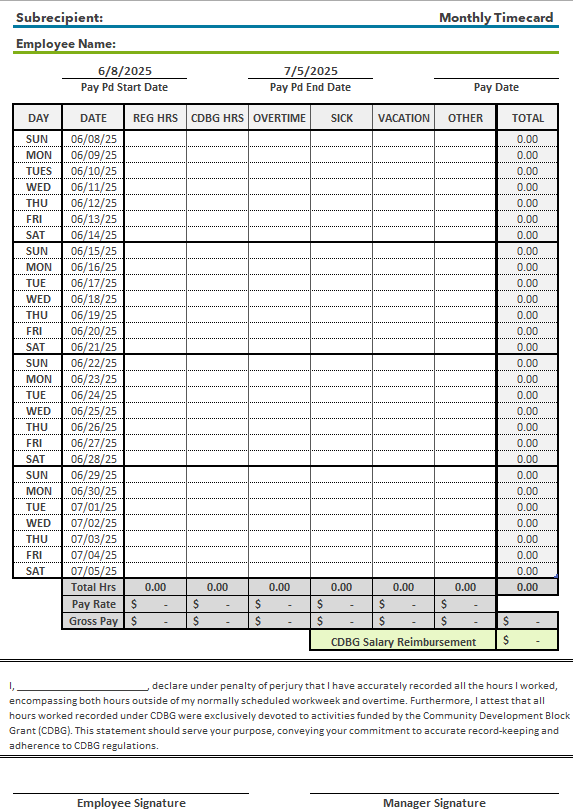 Timecard Template
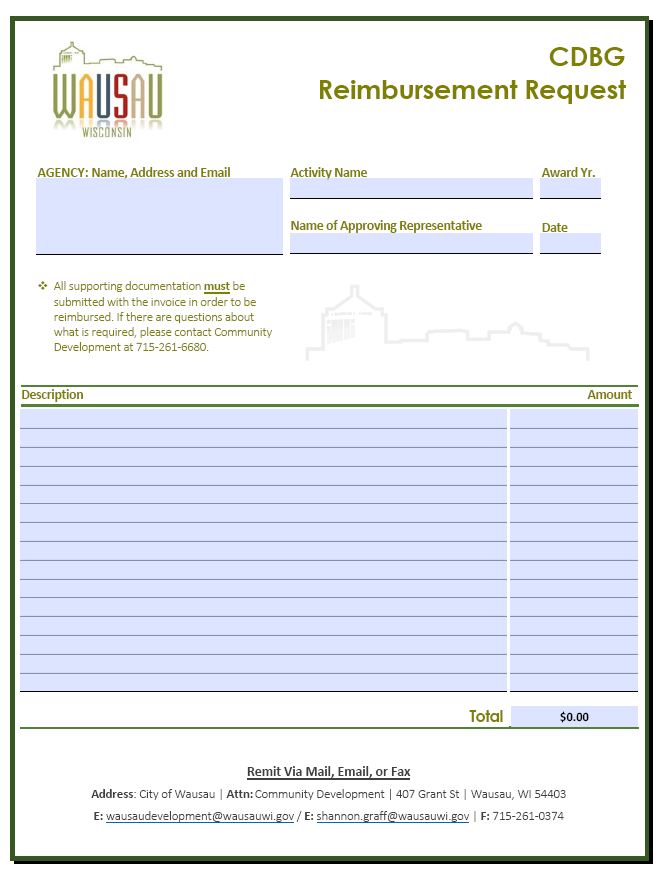 Invoice Template
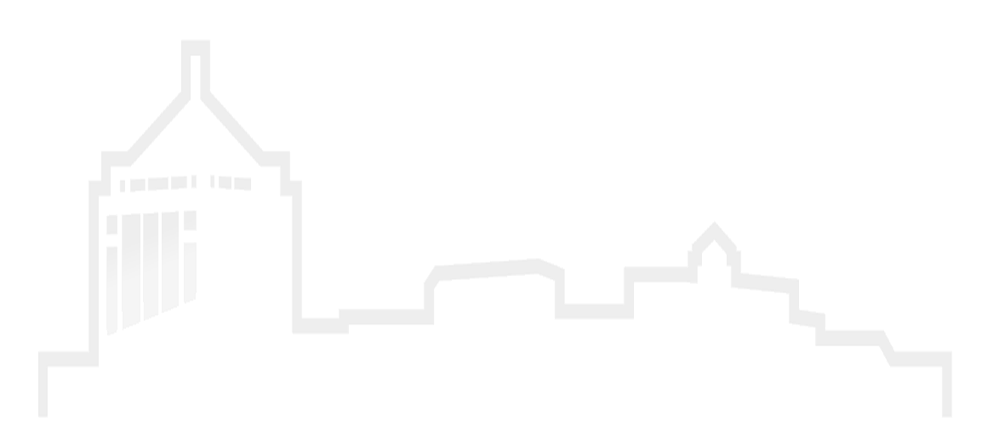 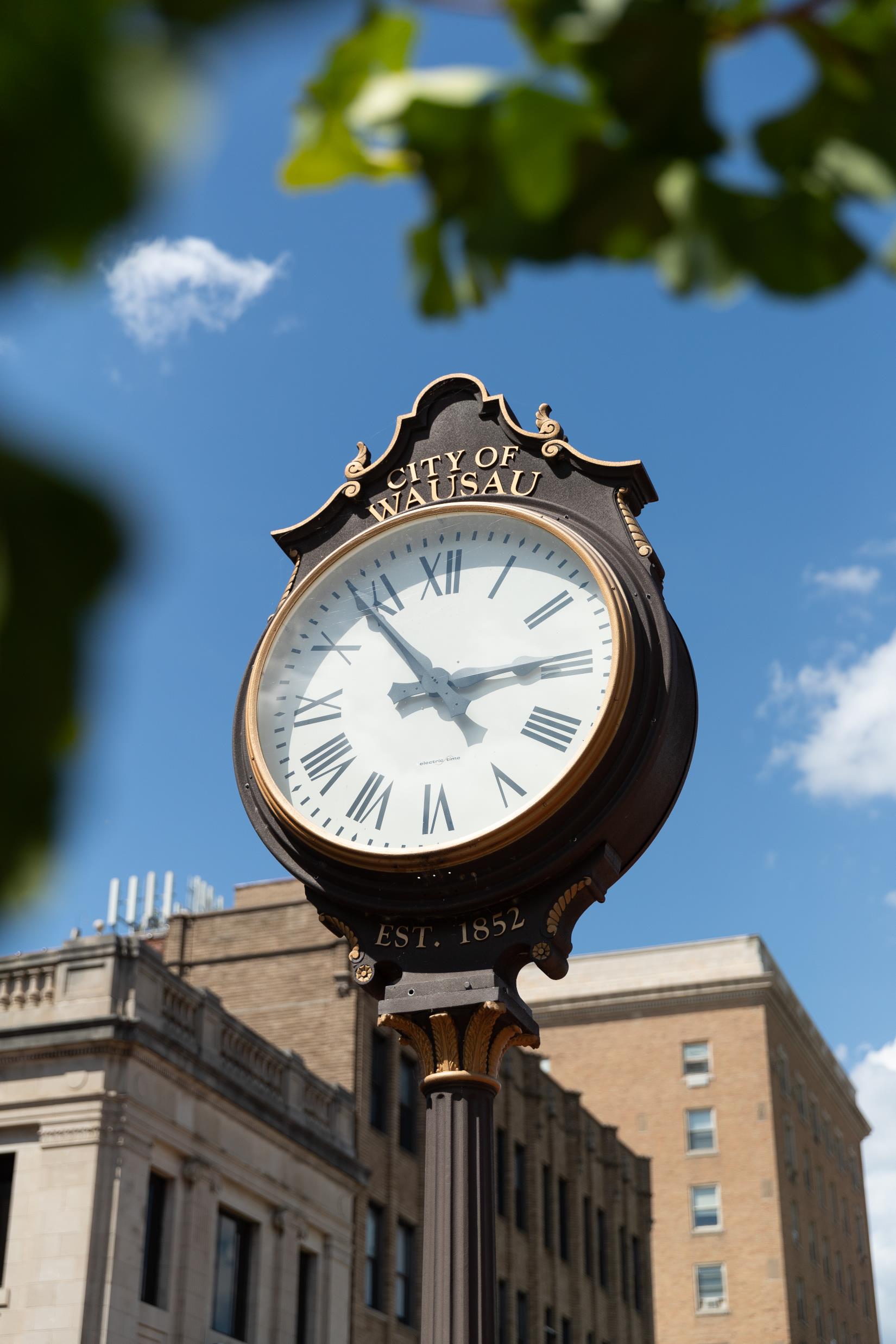 Monitoring Process:Follow the Money
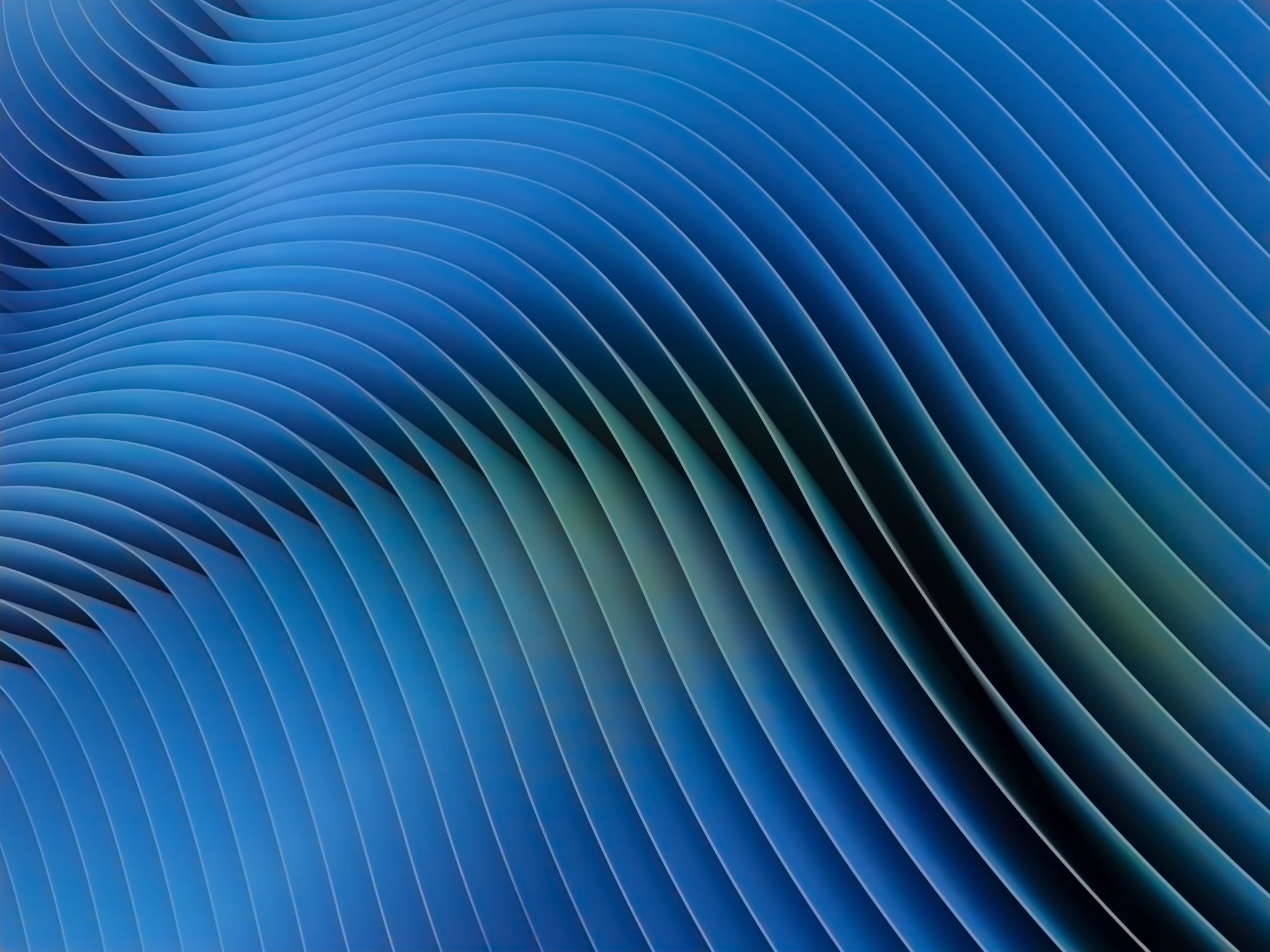 High Priorities:What Could Go Wrong?
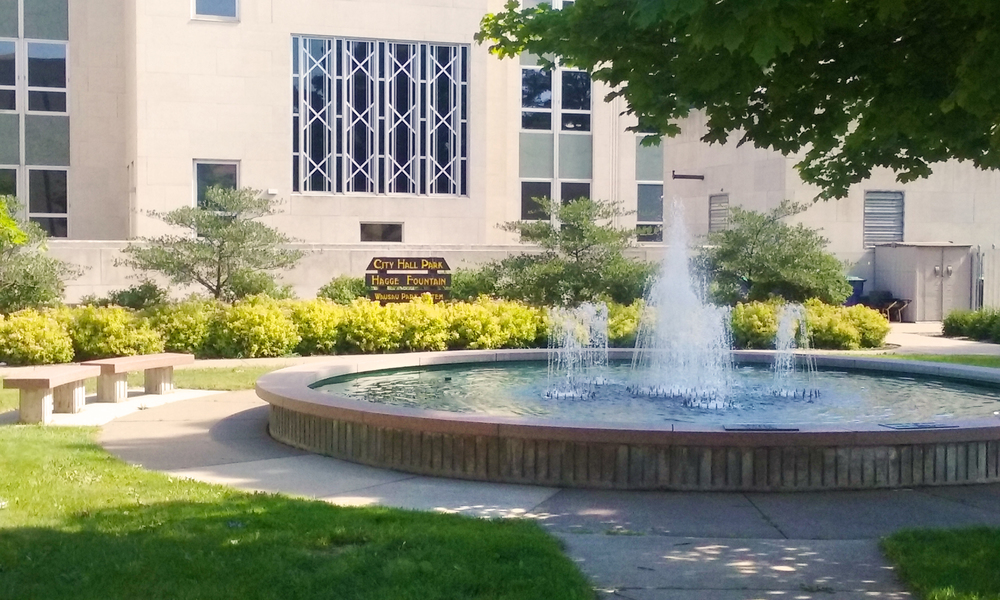 Questions
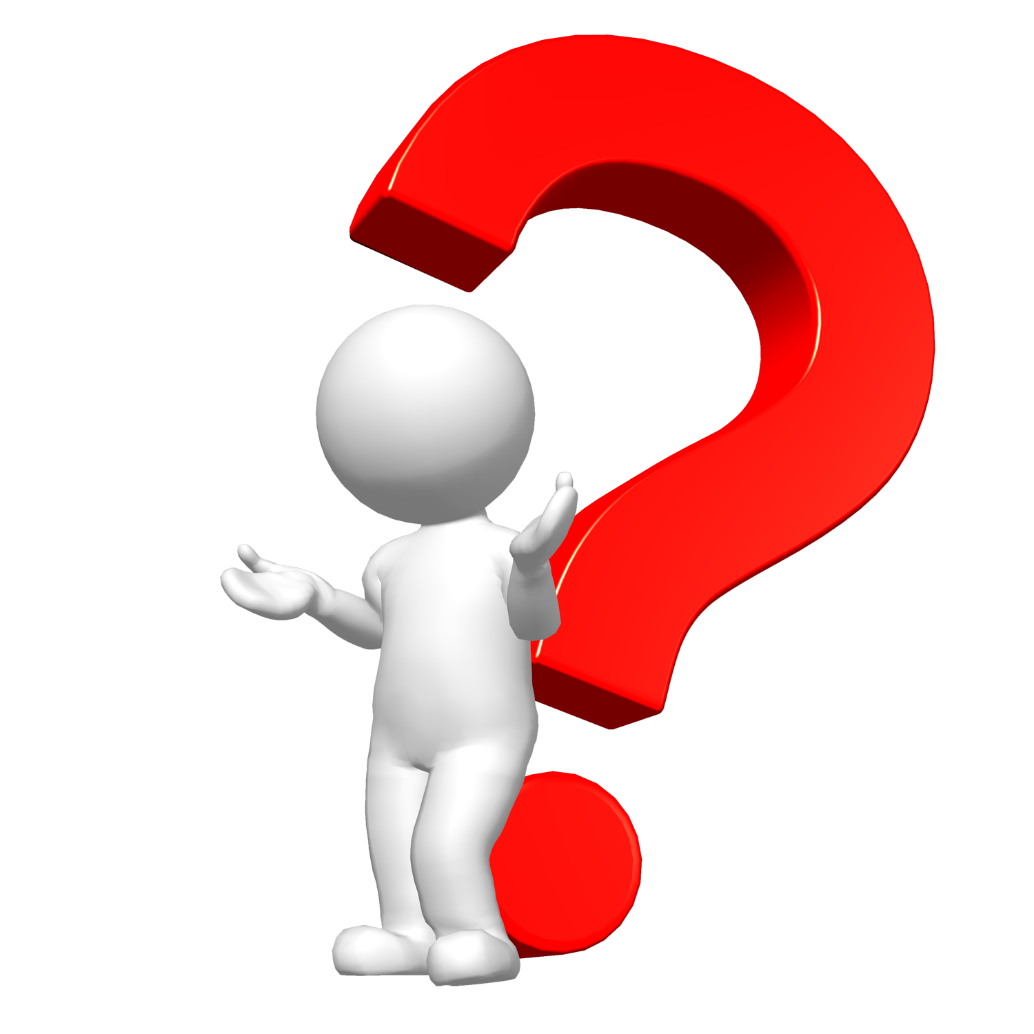 Tammy Stratz
Community Development Manager
407 Grant St. | Wausau, WI
715-261-6682
tammy.stratz@wausauwi.gov